TPM CIRCLE NO :-
ACTIVITY
KK
QM
PM
JH
SHE
OT
DM
E&T
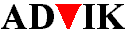 KAIZEN  IDEA SHEET
P15
TPM CIRCLE NAME:
LOSS NO. / STEP
DEPT :- Maint.
RESULT AREA
P
Q
A
C
D
S
M
CELL:-
CELL NAME:- Turning
MACHINE / STAGE  :-  Traub / Spindle motor
OPERATION  :- Turning
KAIZEN THEME: To Reduce MTTR
IDEA : To take spindle motor up side of machine
COUNTERMEASURE: Spindle motor taken upper side of machine.
BENCHMARK
90 min
Problem Status :-
1)Difficult to maintenance of spindle motor due to motor mounting inside the m/c body. 
2)Various type of motor used for all tragus .
TARGET
30 min
KAIZEN START
5.7.2016
KAIZEN FINISH
20.9.2016
TEAM MEMBERS : Sujit, Bajrang, Sagar
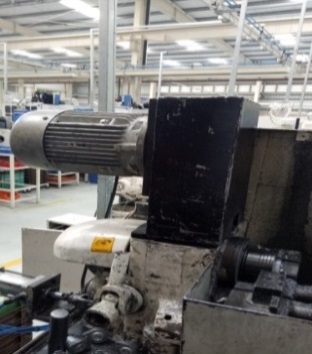 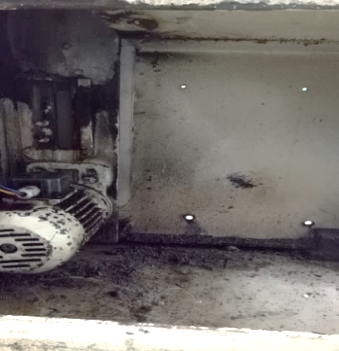 BENEFITS : 1) MTTR Reduced 
2)Standardized the motor- Previous 
various types of motor used motor
cost is 4500 RS. total machine is 7 no’s
& motor req. in spare.
3)Productivity Increased
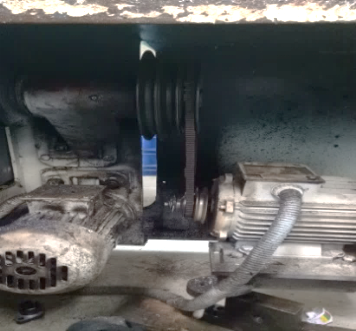 KAIZEN SUSTENANCE
Before
After
WHAT TO DO:- Irreversible 
HOW TO DO:- 				
FREQUENCY :-
WHY - WHY ANALYSIS :- 
Why1-Difficult to maintenance of spindle motor 
Why2-Spindle motor mounting inside the m/c body. 
Why3-manufacturing design defect
RESULT :-
MTTR Reduced in Min.
SCOPE & PLAN FOR HORIZONTAL DEPLOYMENT
ROOT CAUSE : Manufacturing design defect
SR.
NO.
CELL
TARGET
RESPONSIBILITY
STATUS
REGISTRATION NO. & DATE : 10.10.2016
1
Traub 
6 No’s
10.10.16
c
Sujit
REGISTERED BY :-  Sujit
MANAGER’S SIGN :- SNC